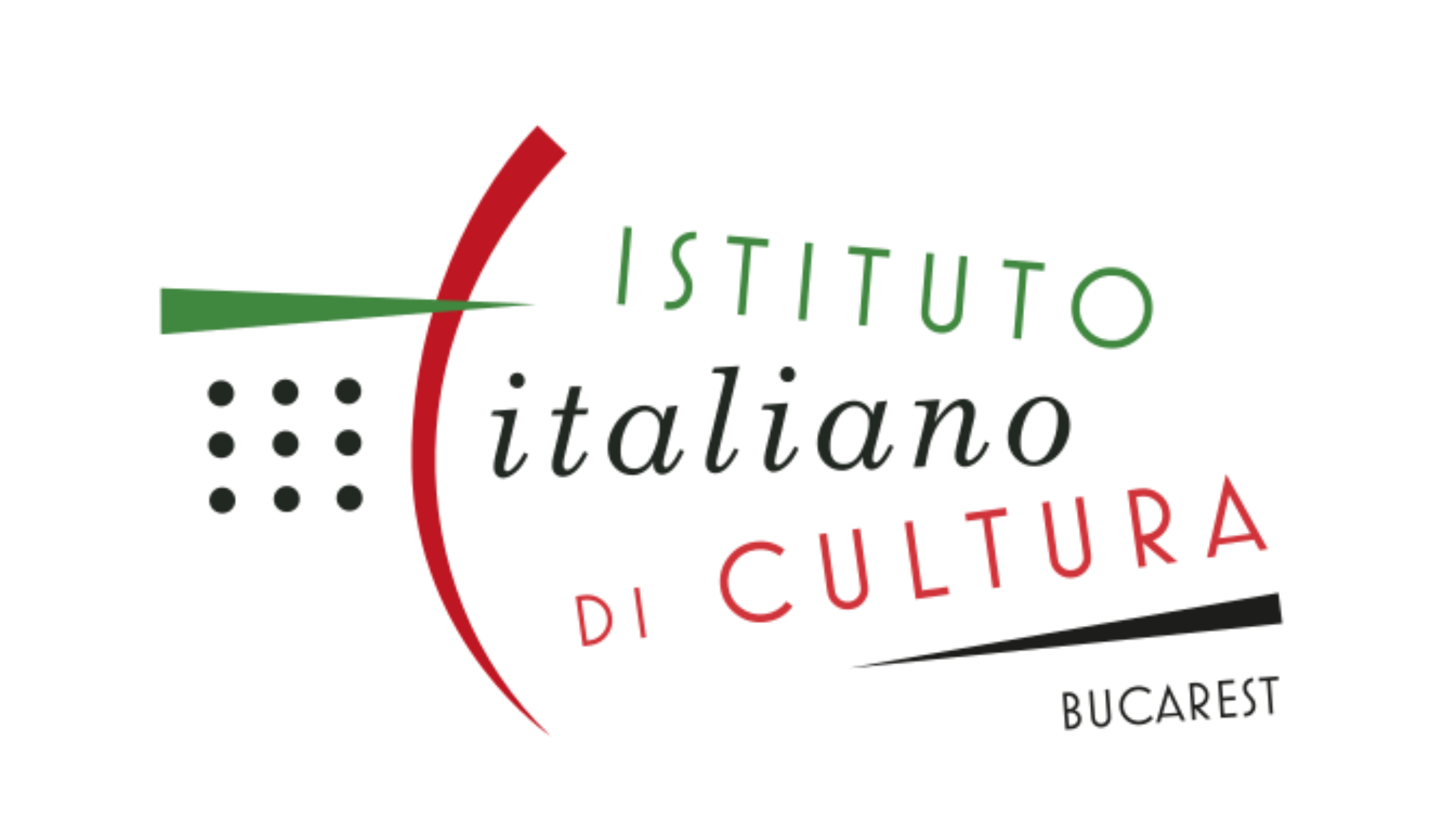 Prezentarea Institutului Italian de Cultură București
Institutul Italian de Cultură din Bucureşti, instituţie oficială a Statului italian, are ca obiectiv promovarea limbii şi culturii italiene în România prin:
organizarea unor evenimente culturale menite să stimuleze circulaţia ideilor, a artei şi a ştiinţei,

cursuri de limbă şi cultură italiană ţinute de profesori riguros selecţionaţi, români şi italieni;

sesiuni anuale pentru obţinerea certificatelor de cunoaştere a limbii italiene ca limbă străină;

o bibliotecă cu cărţi în limba italiană, sală de lectură şi secţie de împrumut;

o bibliotecă digitală, accesibilă 24 de ore din 24, 7 zile din 7 care cuprinde o colecție de ebooks, audiobooks, partituri, resurse audio și video, e-learning, hărți și multe altele, toate sub licență deschisă, dar și incluse titluri comerciale, inclusiv ebooks de la mari edituri italiene și grupuri editoriale, audiobooks și o secțiune cu ziare și periodice din întreaga lume. Profesorii de limba italiană, studenții, cursanții cursurilor de limba italiană organizate de IIC și pensionarii pot beneficia de o reducere de 50% la abonament.
Certificarea cunoștințelor de italiană CILS și CELI
Institutul Italian de Cultură oferă posibilitatea susținerii examenului CILS (Certificarea Limbii Italiene ca Limbă Străină) și a examenului CELI (Certificate de Limba Italiană).

Certificările CILS și CELI atestă nivelul de competență lingvistică și comunicativă în italiană ca L2. 

CILS a fost proiectată și realizată în cadrul centrului de cercetare al Universității pentru străini din Siena;

CELI este realizată de Universitatea pentru străini din Perugia.

Ambele certificări sunt recunoscute de către Ministerul Afacerilor Externe al Italiei.
Certificarea DITALS
La Institutul Italian de Cultură din București se poate susține examenul DITALS (Certificarea Competenței în Predarea Limbii Italiene Străinilor). Certificarea DITALS atestă însușirea competențelor teoretice și practice necesare pentru a preda limba italiană străinilor.
Examenul de Certificare DITALS este structurat pe trei niveluri: DITALS DE BAZĂ - atestă o competență de bază în predarea limbii italiene străinilor și se adresează în special profesorilor care nu au italiana ca limbă maternă sau celor care încă nu au experiență în predare; DITALS de nivel I - atestă o bună competență în domeniul gloto-didactic și o competență specifică destinată unui anume profil de destinatari: copii, adolescenți, adulți și bătrâni, emigranți, studenți, cursanți cu limba maternă omogenă (chineză, arabă, japoneză); DITALS de nivel II - atestă o competență avansată în predarea limbii italiene străinilor și se adresează profesorilor care activează în orice fel de context de predare și cu orice tip de grup de cursanți.
Certificarea DITALS a fost realizată în cadrul Centrului de Cercetare și Servicii DITALS de la Universitatea pentru străini din Siena, fondat în 2005.
Cursuri de limba italiană
Institutul Italian de Cultură din București oferă cursuri de italiană generală care se adresează studenților și persoanelor pasionate de limba italiană care doresc să-și îmbunătățească propriile competențe lingvistice: de la începători la nivel avansat, pe diferite niveluri adaptate Cadrului Comun European de Referință pentru Limbile Străine (QCERL) 
Nivelurile QCERL, respectiv A1, A2, B1, B2, C1 și C2, este progresia urmărită și în cadrul cursurilor de limbă de la Institutul Italian de Cultură.
Institutul organizează, la cerere, și cursuri pentru limbaje sectoriale (italiana pentru medicină, italiana juridică, etc.)
Modalitățile de predare includ cursuri cu prezență fizică la sediul Institutului, sau cursuri online (accesibile, astfel, și persoanelor interesate de frecventarea cursurilor de limbă italiană de la distanță).
Cereri de achiziție și furnizare de cărți și materiale educaționale
În primul trimestru al fiecărui an, Ministerul Afacerilor Externe și al Cooperării Internaționale din Italia, prin Institutul Italian de Cultură din București, anunță data de începere și modalitatea de desfășurare a procedurii anuale de colectare a cererilor de achiziție și furnizare de cărți și materiale educaționale, inclusiv în format digital, transmise de către școlile, liceele și universitățile din țară, cu scopul de a sprijini predarea limbii italiene. Pentru a fi anunțați, cei interesați trebuie să se regăsească în baza de date a IIC București. 
Instituțiile de învățământ și/sau universitățile ale căror cereri sunt acceptate, urmând să primească materialele didactice (cărți și materiale educaționale, chiar și în format digital) sunt cele exclusiv publice, de stat sau recunoscute legal.
Solicitările de la instutiții care nu sunt incluse în categoriile menționate mai sus nu vor fi luate în considerare.
Premii și subvenții pentru traduceri din limba italiană în limba română
În primul trimestru al fiecărui an, Ministerul Afacerilor Externe și al Cooperării Internaționale din Italia, prin Institutul Italian de Cultură din București, anunță data de începere și modalitatea de desfășurare a procedurii anuale de colectare a cererilor de acordare a premiilor și subvențiilor pentru  traducerea în limba română a operelor italiene literare și științifice (chiar și în format digital tip e-book), pentru producții, dublaj și subtitrare în cazul filmelor de scurt și de lungmetraj, a serialelor TV.

Pentru a fi anunțați, cei interesați trebuie să se regăsească în baza de date a IIC București.

Editurile, traducătorii, firmele de producție/distribuție/dublaj și subtitrare, instituțiile culturale, precum și agenții si agențiile literare pot prezenta cererea pentru două tipuri de subvenții: contribuții și premii.

Nu sunt admise cererile de subvenții pentru operele care au fost deja publicate, difuzate, traduse sau dublate până la data de prezentare a cererii. Nu vor fi admise cereri care au făcut obiectul unor contribuții din partea altor instituții italiene. Nu pot fi admise cereri pentru opere cau au concurat deja la subvențiile din anii trecuți.
Finanțări pentru misiuni de studiu și de cercetare
Institutul Italian de Cultură din București aduce în prim-plan oportunități pentru: cercetători, profesori, experți, personalități și operatori culturali italieni sau străini. Pentru a fi anunțați, cei interesați trebuie să se regăsească în baza de date a IIC București.

Ministerul Afacerilor Externe și al Cooperării Internaționale din Italia susține și promovează desfășurarea unor misiuni în străinătate și în Italia, de către cercetători, profesori, specialiști, personalități și operatori culturali italieni și străini.
Principalul obiectiv al finanțării este acela de a favoriza dezvoltarea de parteneriate strategice, proiecte culturale și științifice între instituții străine și italiene pe termen mediu și lung.
Evenimente culturale de impact- În București -
Participarea scriitorului Milo De Angelis la cea de-a 13-a ediție a Festivalului Internațional de Poezie (11-17 septembrie): 11 septembrie 2023, la ora 18.00, în Aula Bibliotecii Centrale Universitare, la deschiderea oficială a evenimentului și la o lectură publică împreună cu alți scriitori invitați; 12 septembrie, la ora 19.30, în Grădina Muzeului Național al Literaturii Române, la o lectură publică, la o sesiune Q&A și la prezentarea ediției bilingve a volumului său, In apnea. Poesie / În apnee. Poezii, publicat de Editura Humanitas din București; 13 septembrie, la ora 18.00, la Librăria Cărturești Verona, la un dialog cu Ana Blandiana (România) și Bruno Mazzoni (Italia) despre volumul Variazioni su un tema dato, o culegere de versuri dedicate lui Romulus Rusan, traduse în italiană de Bruno Mazzoni (Donzelli, Roma, 2023)
Proiecția a două filme italiene, Caravaggio și Disco Boy, pe 17 și 18 septembrie 2023, la Cinema Union și la Muzeul Țăranului Român, în cadrul BIFF - Bucharest International Film Festival 2023.
Expoziția „Calvino Imaginar” (20 septembrie – 8 octombrie 2023): un omagiu adus influenței constante și coerente a imaginarului scriitorului Italo Calvino asupra culturii vizuale și, în special, un omagiu adus impactului lumilor imaginare ale lui Calvino asupra celor mai importanți ilustratori și autori de benzi desenate italieni: opt artiști care urmează firul celor patru axe tematice – Basmul, Războiul, Orașul, Narațiunea.
(vezi pagina următoare)
Evenimente culturale de impact- În București -
(continuare)
Colocviul Traducerea în regimurile totalitare. Aspecte lingvistice, literare şi istorice, dedicat traducerilor în și din limba italiană, în zilele de 22 și 23 septembrie 2023, de la orele 9.00 la orele 18.00, la sediul Facultății de Limbi și Literaturi Străine din Strada Edgar Quinet.
Institutul Italian de Cultură își deschide porțile în data de 23 septembrie 2023, de la orele 14:00, tuturor celor care sunt interesați de limba italiană, cu ocazia European Day of Languages.
Săptămâna limbii italiene în lume (16-22 octombrie 2023): Săptămâna limbii italiene în lume se desfășoară în fiecare an în a treia săptămână a lunii octombrie. Ediția a XXIII-a va avea ca temă „Italiana și sustenabilitatea”, cu scopul de a promova la nivel mondial, prin limba italiană, cultura sustenabilității avansată de o țară aflată în linia întâi în ceea ce privește problematica mediului înconjurător. Cu acest prilej, în data de 16 octombrie, ora 20:00 la Cinema Elvire Popesco va avea loc proiecția filmului „Siccità” („Secetă”), iar în data de 19 octombrie va avea loc vernisajul Expoziției artistei Marina Caneve, la sediul IIC.
Spectacol – lectură organizat cu ocazia Zilei Memoriei, 27 ianuarie 2024, Teatrul Evreiesc de Stat, București.
Festivalul de film italian: „Visuali Italiane. Nuovo Cinema Italiano in Romania” – martie-aprilie 2024.
Evenimente culturale de impact- În țară -
Participarea a două documentare italiene, O călătorie în Alpi de Roberta Bonazza și Carne și oase de Roberto Zazzara, la competiția internațională din cadrul Alpin Film Festival (5-10 septembrie 2023 – Brașov – Predeal – Râșnov)
Expoziția „Stelă” a artistului Donato Savin, curatoriată de Aldo Audisio (5-29 septembrie 2023, Brașov): inaugurarea are loc în data de 5 septembrie 2023, la ora 17.00, la Banca de Cultură Apollonia (un proiect Alpin Film Festival realizat în colaborare cu Regiunea Autonomă Valle D’Aosta și cu Institutul Italian de Cultură din București).
Lansarea, în prezența scriitoarei Dacia Maraini, a volumului „Dragă Pier Paolo” (editura Casa Cărții de Știință) - 1 octombrie, Festivalul Internațional de Carte Transilvania din Cluj-Napoca. Maraini este una dintre cele mai apreciate scriitoare italiene, autoarea romanelor „Lunga viață a Mariannei Ucrìa” și „Voci”, traduse și în limba română.
Proiecția filmului „Medea” de Pier Paolo Pasolini, în data de 1 octombrie la Cinema Arta din Cluj-Napoca, la ora 20.00, urmată de o dezbatere cu Dacia Maraini.
(vezi pagina următoare)
Evenimente culturale de impact- În țară -
(continuare)
Spectacolul Raccontami una storia al Paolei Balbi (actriță și director artistic al Festivalului Internațional de Storytelling din Roma) în cadrul Arad Festival Storytelling, 12 - 15 octombrie 2023
Proiecția filmului italian Le favolose, în regia Robertei Torre, în cadrul Festivalului de Film Documentar și Drepturile Omului One World Romania la Brașov (13-15 octombrie 2023) și Timișoara (2-5 noiembrie 2023)
Spectacol – lectură organizat cu ocazia Zilei Memoriei, 28 ianuarie 2024, Casa Tranzit, Cluj-Napoca
Festivalul de film italian: „Visuali Italiane. Nuovo Cinema Italiano in Romania” – martie-aprilie 2024, Cluj-Napoca și Timișoara
Alte modalități de colaborare
Formare și informare pentru profesori asupra: materialelor didactice, a tehnicilor noi de predare și a diverselor aspecte didactice, precum și a cursurilor de formare.
Informări și webinarii despre materiale didactice (de exemplu, cu ocazia Săptămânii limbii italiene în lume se va organiza o discuție online cu un reprezentant al Editurii HOEPLI)
În cazul exprimării interesului din partea școlilor, se poate pune la dispoziție un dossier pédagogique legat de un anumit eveniment cultural organizat de IIC; acest dosar pedagogic este menit să furnizeze profesorilor texte și materiale care pot fi prezentate studenților pentru o mai bună înțelegere a evenimentului vizat
Întâlniri organizate la școli cu oaspeții Institutului Italian de Cultură (cum vor fi întâlnirile scriitorului Milo De Angelis cu elevii de la liceele bilingve cu predare în italiană și română Dante Alighieri și Ion Neculce din București, în perioada 11-13 septembrie 2023)
Înscriere la Newsletter
Pentru a rămâne la curent cu ultimele
evenimente, noutăți și oportunități
oferite de
Institutul Italian de Cultură din București,
vă invităm să vă înscrieți la Newsletter, la adresa:
https://iicbucarest.esteri.it/it/news/
Informații utile
Unde ne găsiți:
Adresa: Aleea Alexandru nr. 41
               Sector 1, București, 011822
Cum să ne contactați:
website: www.iicbucarest.esteri.it 
e-mail: iicbucarest@esteri.it, corsi.iicbucarest@esteri.it 
telefon: 021 231 08 80
Urmăriți-ne pe:
Facebook: Istituto Italiano di Cultura Bucarest
Instagram: @iicbucarest 
Youtube: @iic_bucarest